© R. KYES
Social Organization
Social Organization - a broad, all encompassing term that includes a variety of aspects of the social group including:
- group size
- group composition
- mating arrangements 
- spacing among individuals
- social structure
Social Structure - refers to the pattern of interactions  &       			     relationships among members of the group.
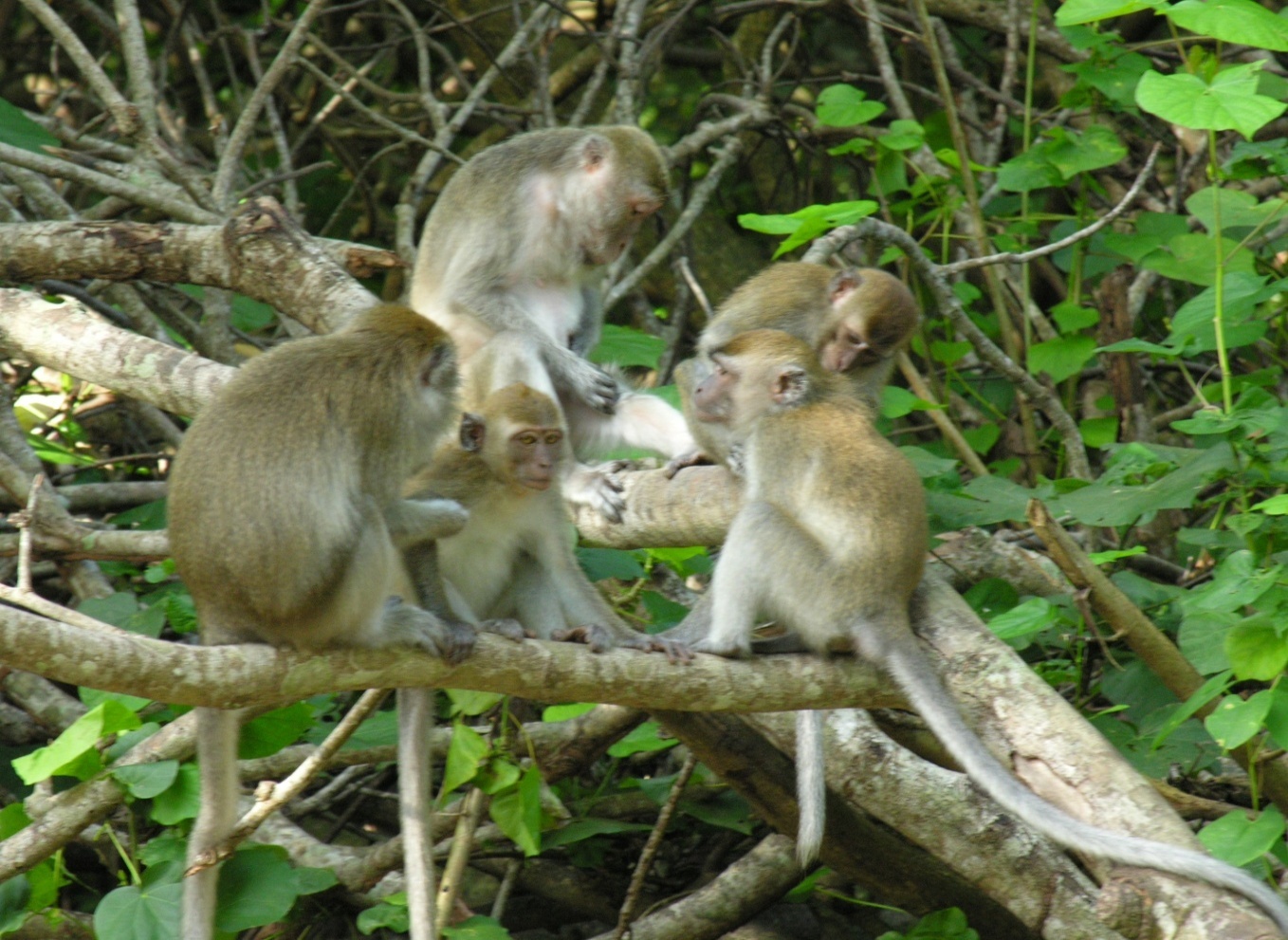 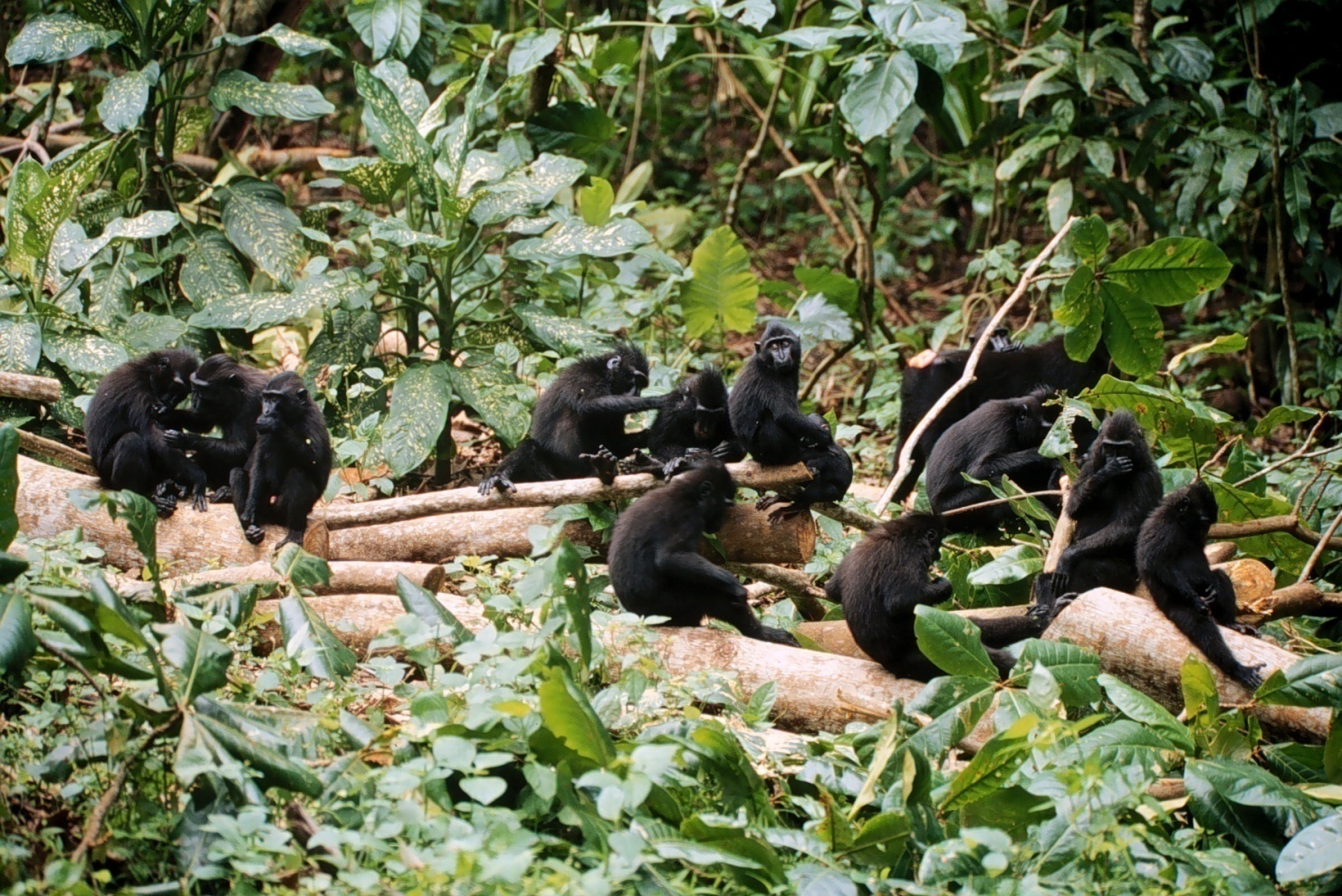 To study and understand social structure, we must study it at different levels (Robert Hinde).

1) Interactions - basic level of interaction between 2 animals. 
				
				grooms
			A			B

				 bites
			A			B
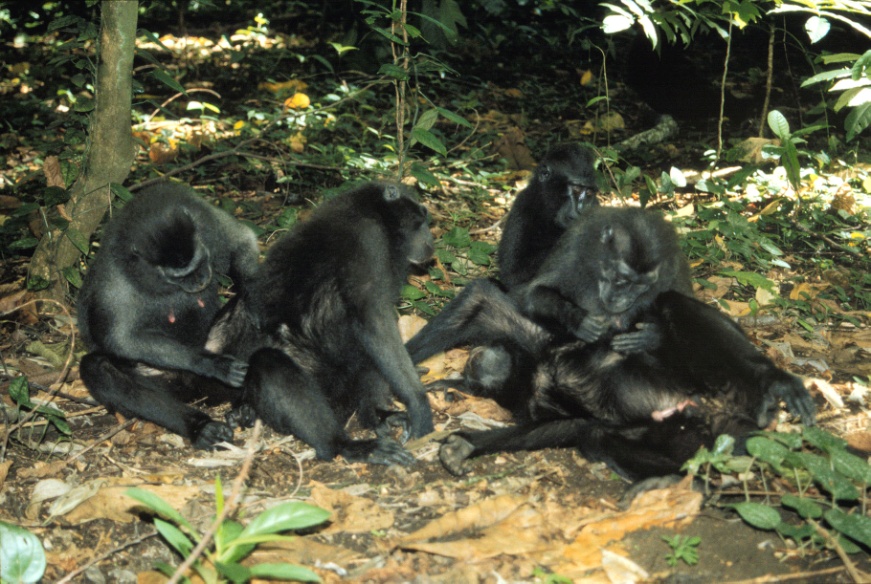 2) Relationships - intermediate level - a means of classifying 			         the interactions between two animals.

Affiliative (friendly) relationship  (grooming, sitting in prox, contact)
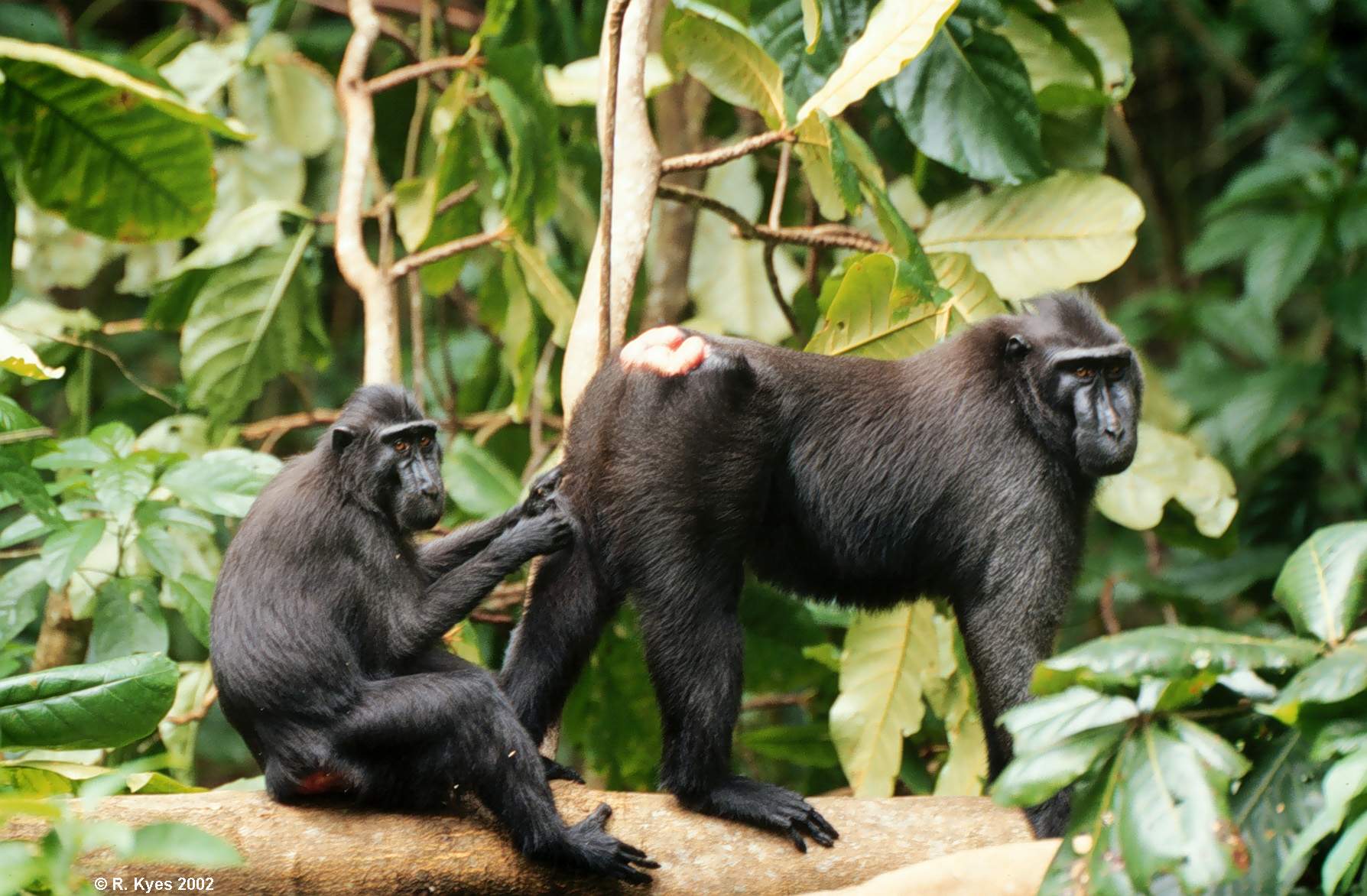 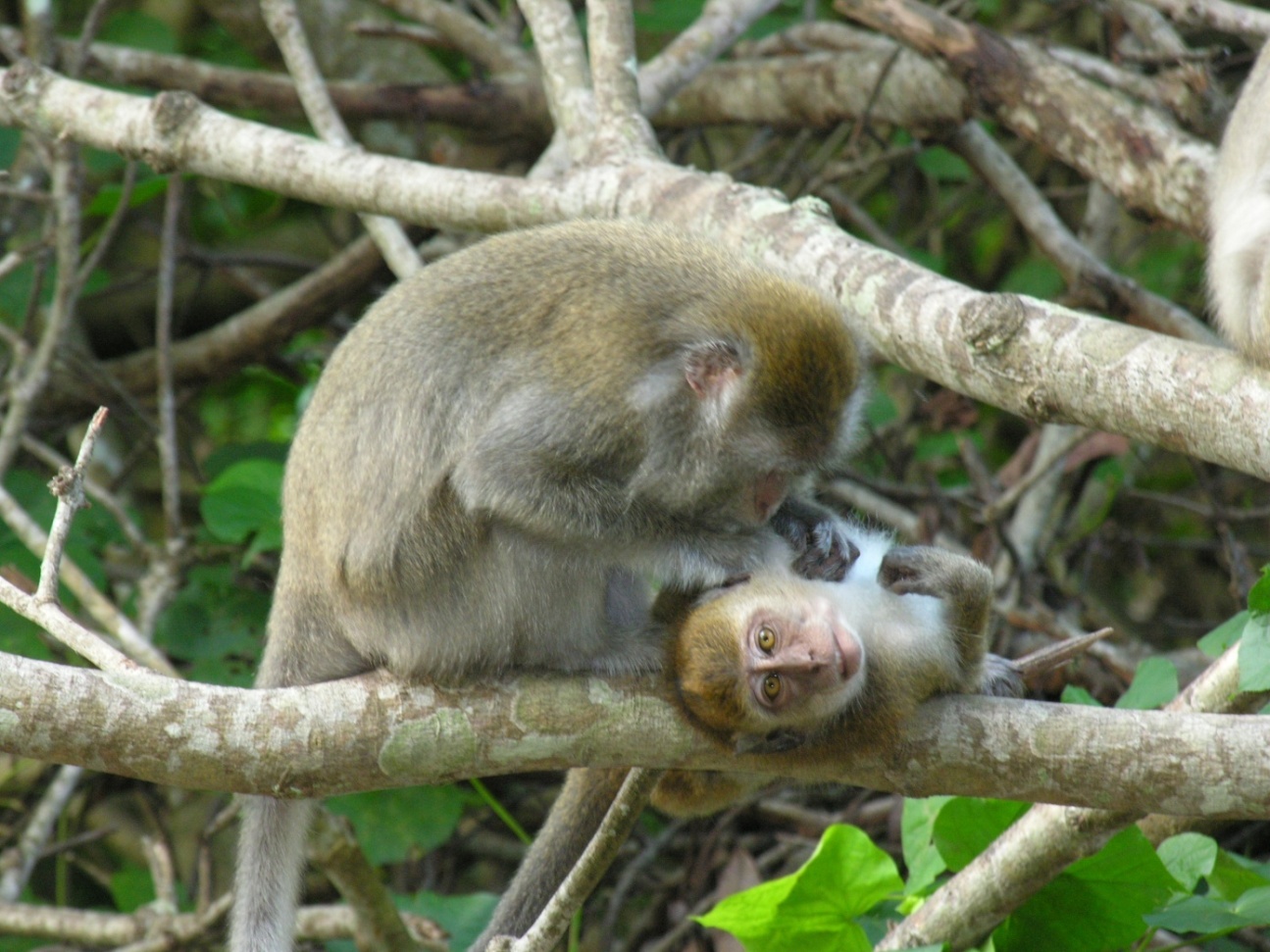 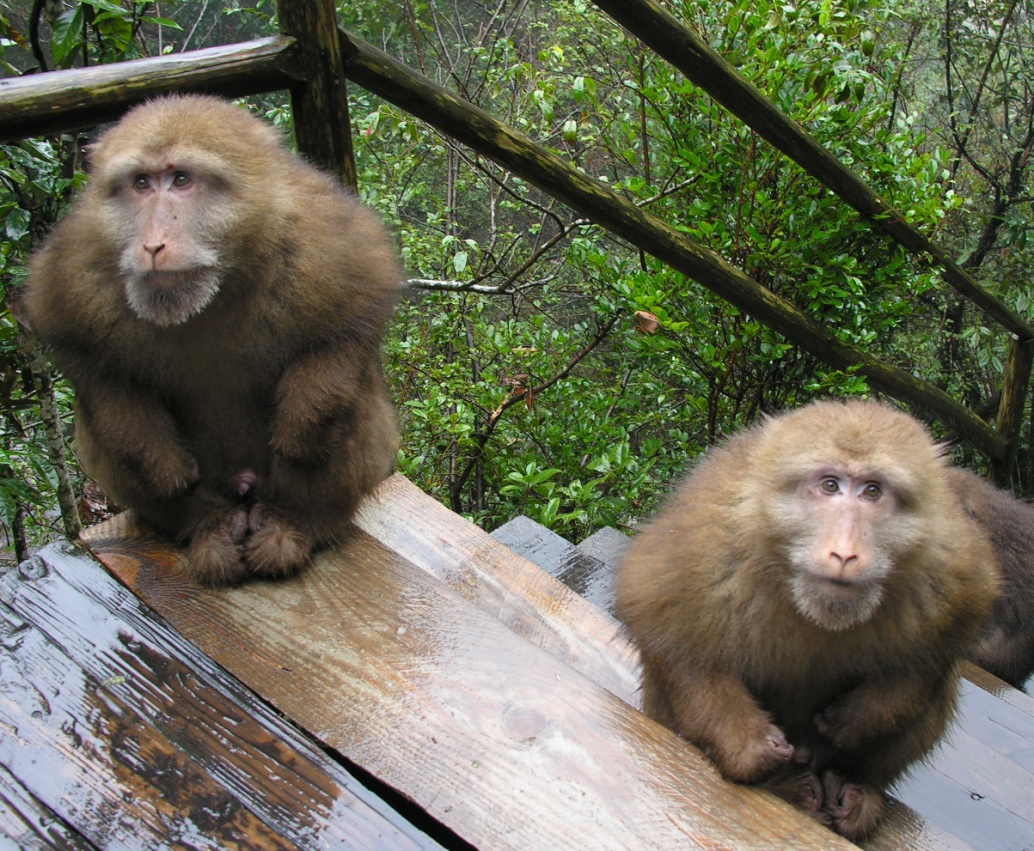 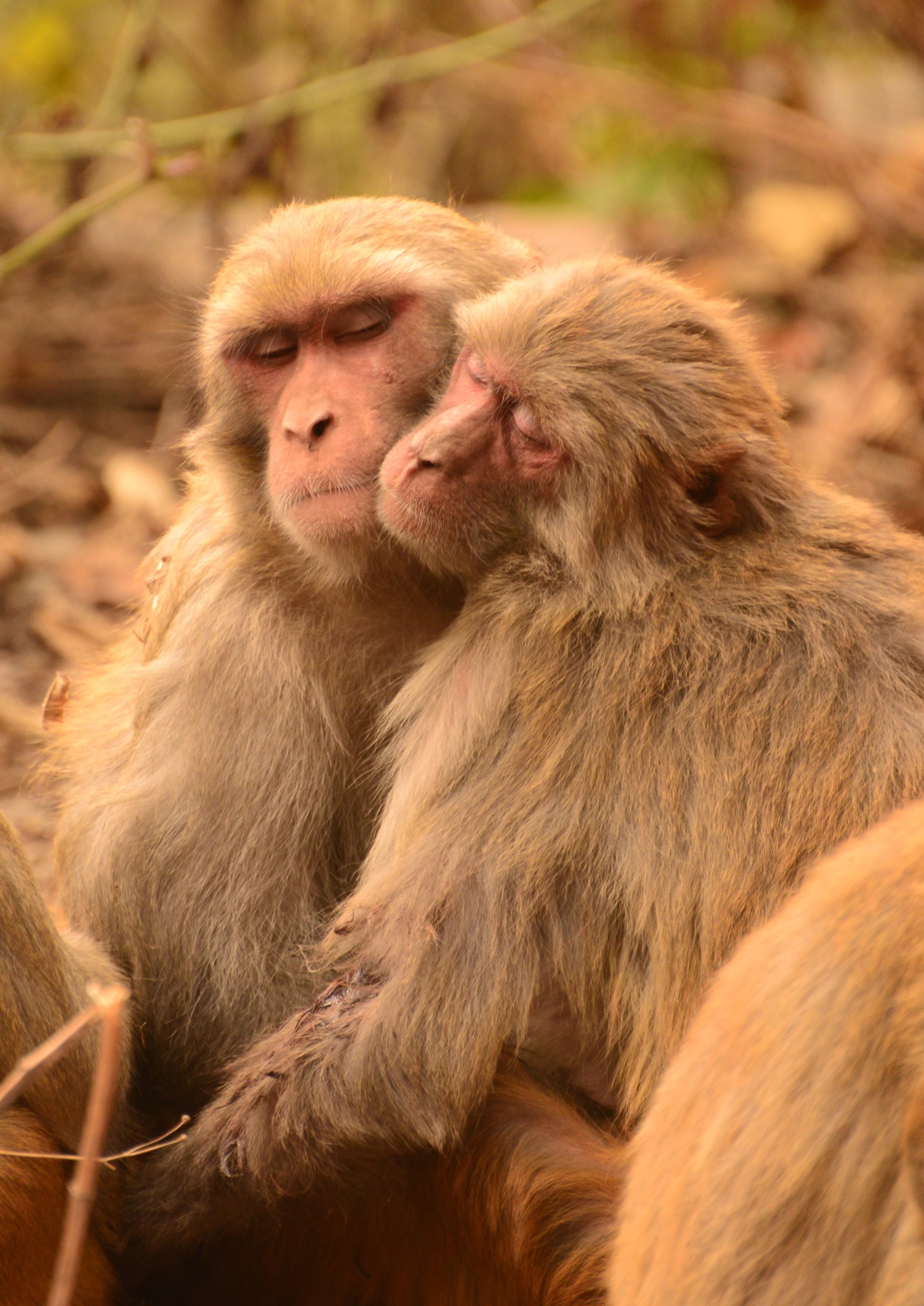 Agonistic (aggressive) relationship
3) Social Structure - final level - describes all the types of 			             relationships among individuals so as to 			             understand the social structure of the group.
Dominance
There is one kind of relationship that seems to be important to the social structure of most primate groups and that is the Dominance Relationship.
						     Dominance Hierarchy  						          (Social Status)
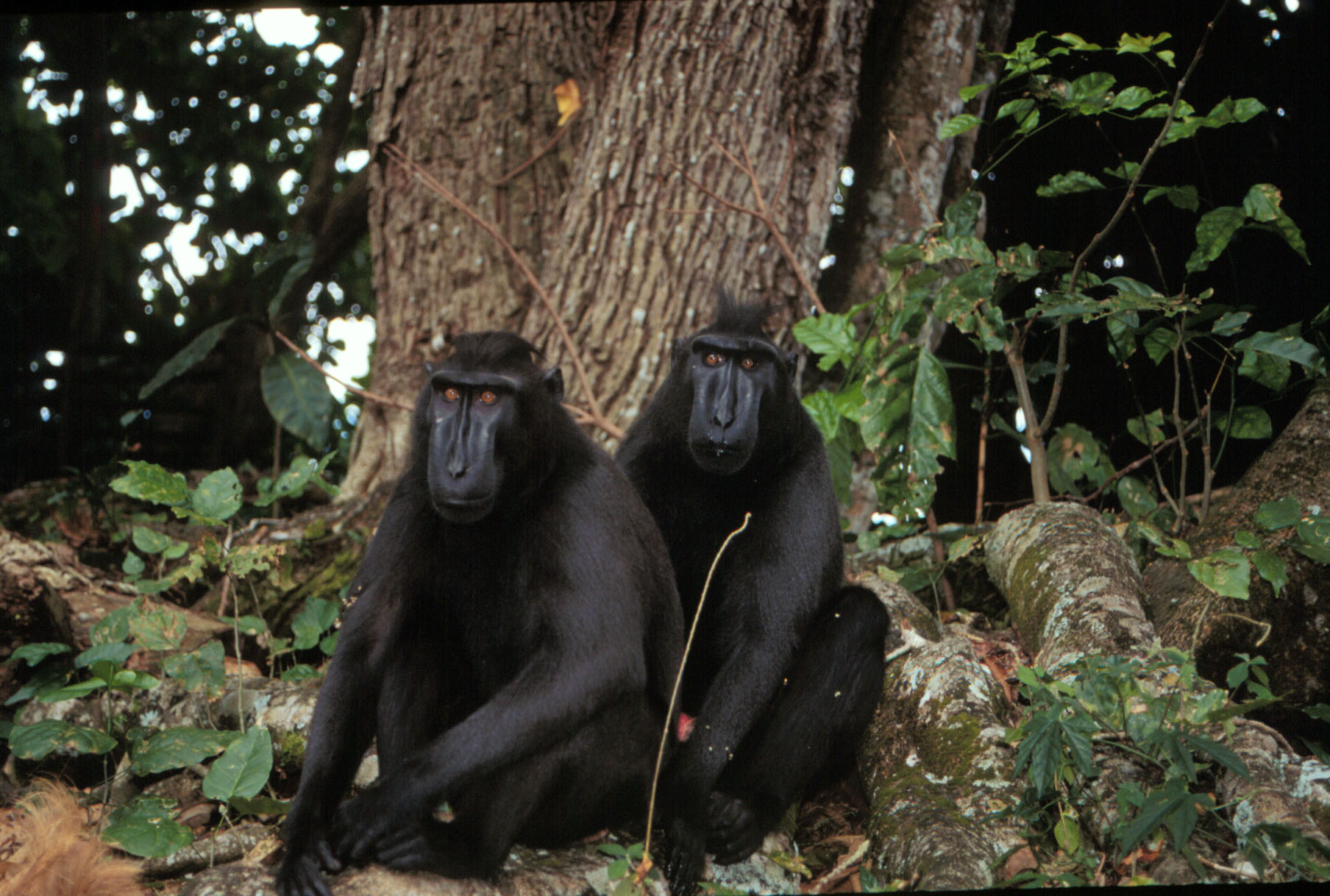 What is Dominance?
There have been a range of definitions: biggest, strongest, most aggressive,  “the King,”  etc. 



- But dominance does not represent a measurable attribute   of a single animal.

  	Dominance is a special relationship where one animal 	is able to consistently aggress against another with 	impunity (without retaliation).
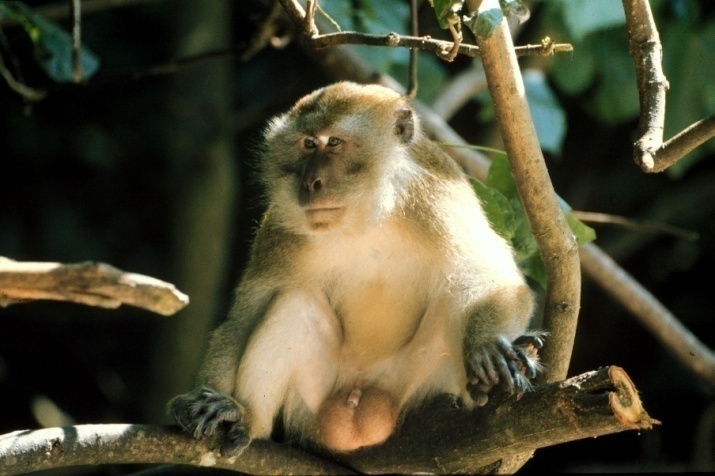 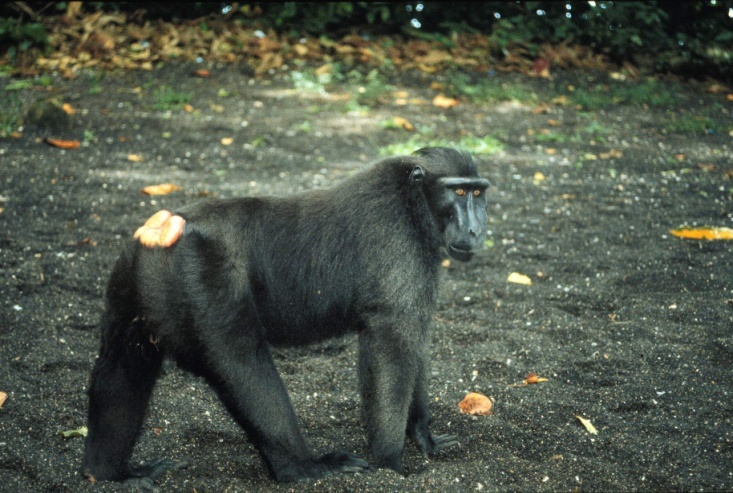 How do we measure or determine Dominance?
1)  Observe the direction of agonistic interactions 
     (aggression and submission) between two animals.

       That is, we look for a winner and loser in a fight

			                 or

        a situation where one animal avoids another one.

					

					Give example of direction of agonistic interaction
Submission 
    “Grimace”
Aggression 
“Stare Threat”
How do we measure or determine Dominance?
2)  Observe the priority of access to limited resources 
     (i.e., food, sexual partners, etc.)


       






But, there are problems with this method
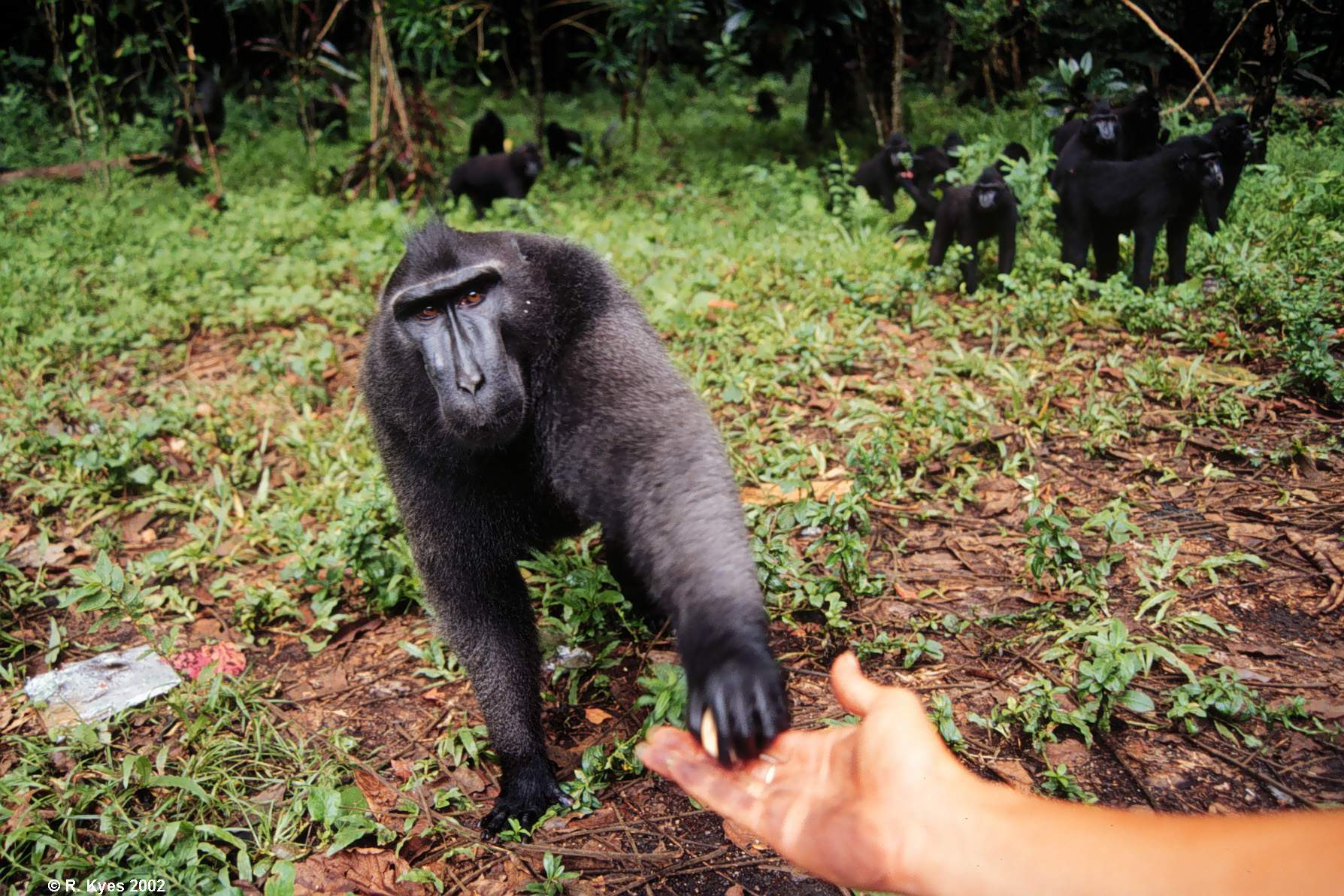 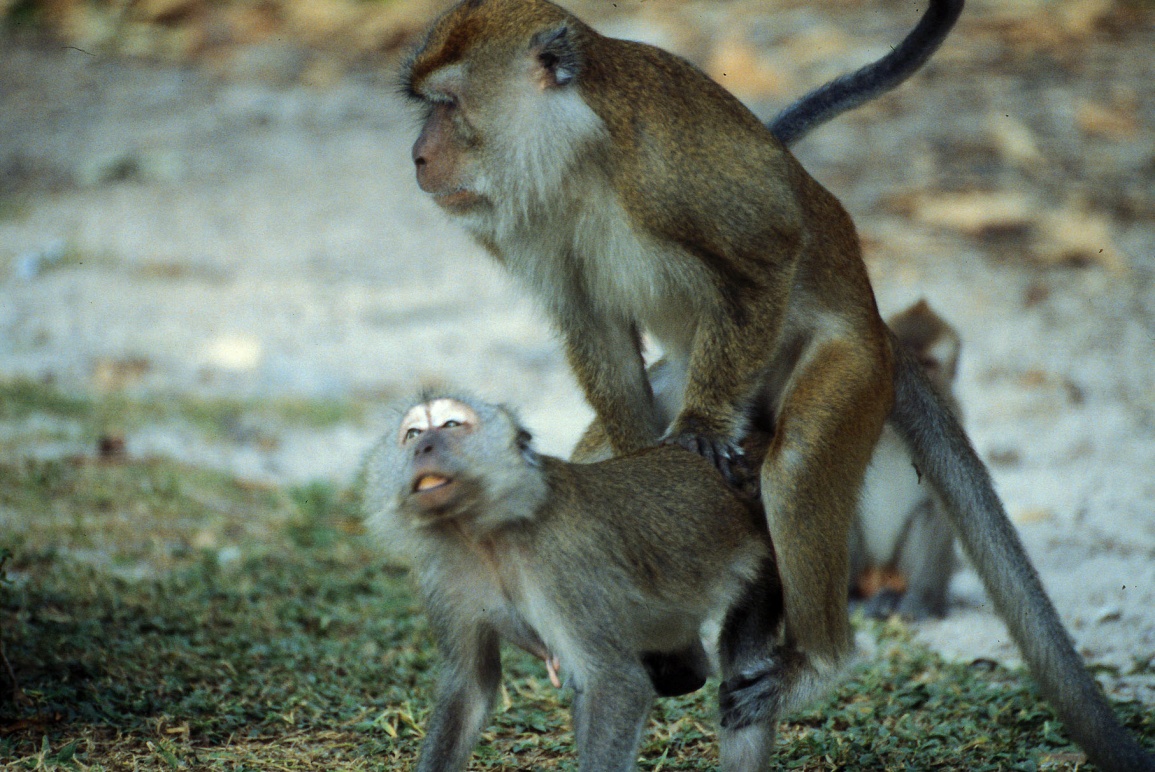 The Dominant Male ? ? ? ?
Dominance
Dominance is dynamic not static
 Once dominance relationships have been established in a  	group, the level of aggression tends to decrease.

 Few hierarchies are linear A-B-C-D-etc.
	they may be circular
 Offspring assume maternal rank
 Females can have dominance hierarchies
 There can be group dominance hierarchy
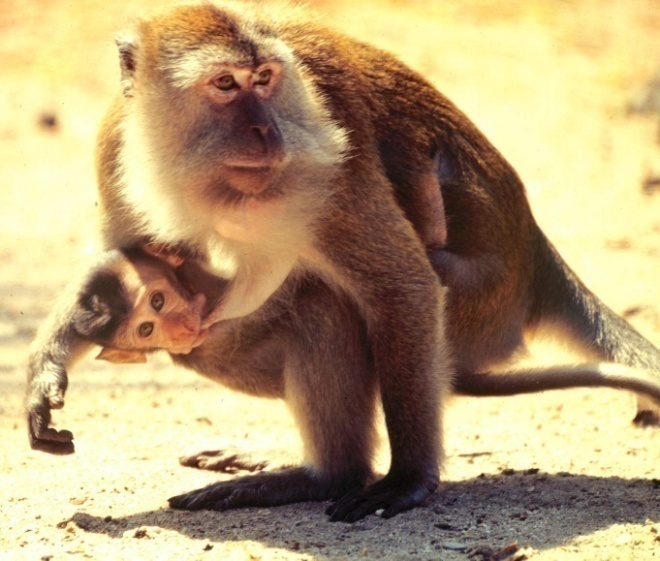 Misconceptions about Dominance in Primates
Dominance is based on size and strength
 Dominant animal is most aggressive

 Dominance rankings are permanent
 Dominance is a personal attribute
 Dominance can be inherited
 Dominance hierarchies are confined to males